MODIS Atmosphere Team Webinar Series #12:Resources for Finding and Using MODIS Products
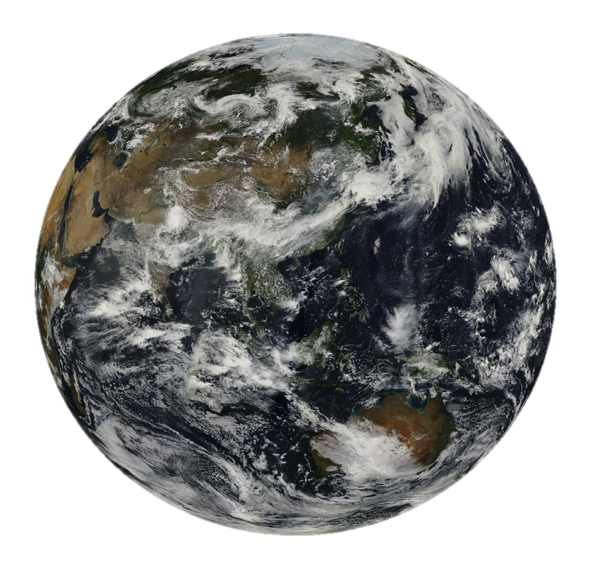 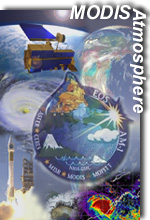 Richard Kleidman (SSAI/613)
and
Lots and lots and lots of other people who produce and maintain
all of these resources.

October 8th, 2014
Richard.Kleidman@nasa.gov
1
[Speaker Notes: Sep: MODIS atmosphere team lead
Jack: Head of the MODIS instrument characterization team]
Atmosphere Team Webinar Schedule
http://aerocenter.gsfc.nasa.gov/ext/registration/
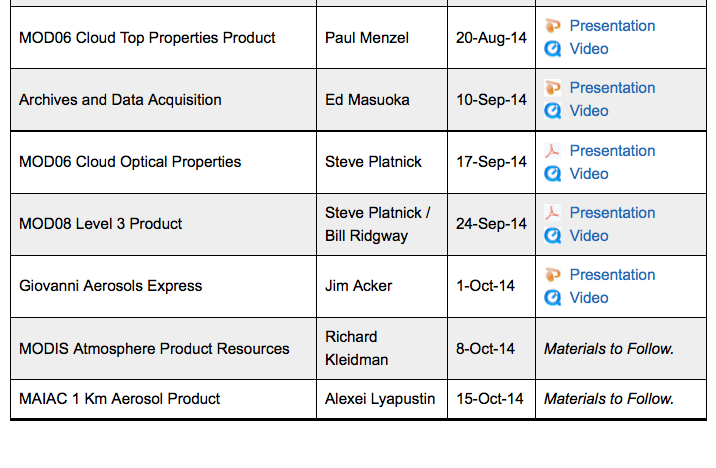 2
[Speaker Notes: 2nd of 13 presentations from now until the 1st of Oct.
We’ll have consecutive presentations for the next 4 weeks (aerosol products), and then we start up again in mid-August for 3 cloud and clear-sky product talks. That’s followed by a few presentations on practical aspects on acquiring data, etc.]
Resource Groups
Reference Sites

Images

 Data Archives

 Visualization and Analysis Tools
How to Use This Presentation
The use of the resources from this presentation are best explained by viewing the companion video and handouts which explain or give walkthrough illustrations of how to use the resources.

   This power point will provide a condensed list of links by category of resource.
Reference Sites
      
    MODIS-Atmos Website – The main reference website  for the MODIS atmosphere products.
     http://modis-atmos.gsfc.nasa.gov
        
     Dark target website – new website for the dark target aerosol product
     http://darktarget.gsfc.nasa.gov
Images
  Where to find images:
    Summary tables can be found at:
     Dark target website links page:    http://darktarget.gsfc.nasa.gov/links

      NASA ARSET site: http://arset.gsfc.nasa.gov/airquality/applications/sat-imagery
                             Reference materials available at the bottom of the page.

     MODIS Rapid Response – Raw images  (currently only available after Dec 2013).
     MODIS-atmos – Geo-referenced images, product images.
     MODIS Today – Only continental US
     NASA Earth Observations – Can generate level 3 product images.
     NASA Worldview – Primarily a visualization tool but images can be generated her LADSWEB Global Browse –  Level 3 Product images
     LADSWEB Granule Browse – Level 2 Product images
Data Archives
     LADSWEB  http://ladsweb.nascom.nasa.gov
                   The main archive for MODIS atmosphere products.
                             
                            Filter products by percentage of retrievals
                            Mosaic products – must limit parameters selected

     Mirador      http://mirador.gsfc.nasa.gov

       (See presentation by Ed Masuoka)

       iCare        http://www.icare.univ-lille1.fr - requires registration
                         Alternative site for obtaining MODIS products.
                          (Currently no 3Km Product)
                         FTP Access, Search and Order
                        
                         Multi-sensor data visual analysis tool.
                        x/y plots
                         0.1 and 0.5 degree gridded aerosol products!
Visualization Tools

                          NASA Worldview     http://ladsweb.nascom.nasa.gov
                          Quick visualization tool for many NASA products.
                          Currently uses MODIS Collection 5.1 data.  Data beginning in May 2012.

                          Panoply       http://www.giss.nasa.gov/tools/panoply/
                          A very user friendly interface to open and visualize MODIS (and other)
                          HDF files as well as files in netCDF, HDF and GRIB format.
                          Plotable variables can be saved as images or KML files.
                          Variables from multiple files can be combined.